Figure 3. Activations for the Critical Decisions of the well-learned mazes which become overlapping in the scanner. ...
Cereb Cortex, Volume 24, Issue 7, July 2014, Pages 1906–1922, https://doi.org/10.1093/cercor/bht041
The content of this slide may be subject to copyright: please see the slide notes for details.
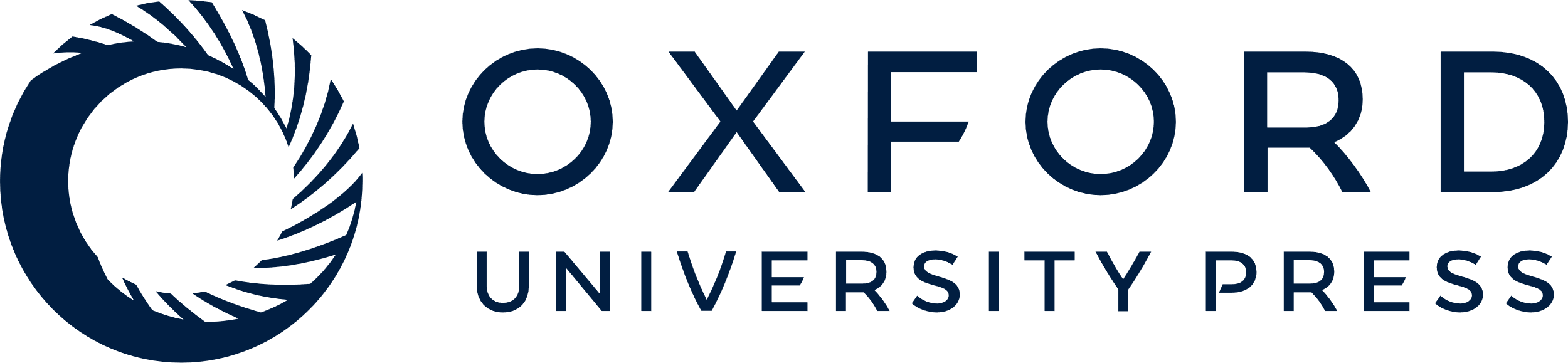 [Speaker Notes: Figure 3. Activations for the Critical Decisions of the well-learned mazes which become overlapping in the scanner. Asterisks denote statistically significant differences between OL and NOL conditions. (a) Activity in the left hippocampal tail does not discriminate between the familiar OLOld and NOLOld decisions in Early trials of the task, but increases across trials in the overlapping condition to become more active than the non-overlapping condition (P < 0.005). (b) Activity in the bilateral medial caudate does not discriminate between the familiar OLOld and NOLOld decisions in Early trials of the task, but increases in the overlapping condition and decreases in the non-overlapping condition across trials to be more active for Late phase overlapping decisions (left = P < 0.005, right = P < 0.004). (c) Whole-brain analysis image of activity significantly greater for OLOld mazes in Late trials. Activity centered over the a priori medial caudate ROI is denoted with green arrows. Activity in the left hippocampal tail ROI was also significantly greater for OLOld mazes in Late trials at the whole-brain analysis level (not shown). This whole-brain analysis image has a statistical threshold of P < 0.01 corrected for multiple comparisons to P < 0.05. (d) Behavioral accuracy corresponding to Early and Late task phases. Importantly, knowledge of the OLOld and NOLOld decisions does not change across task phases.


Unless provided in the caption above, the following copyright applies to the content of this slide: © The Author 2013. Published by Oxford University Press. All rights reserved. For Permissions, please e-mail: journals.permissions@oup.com]